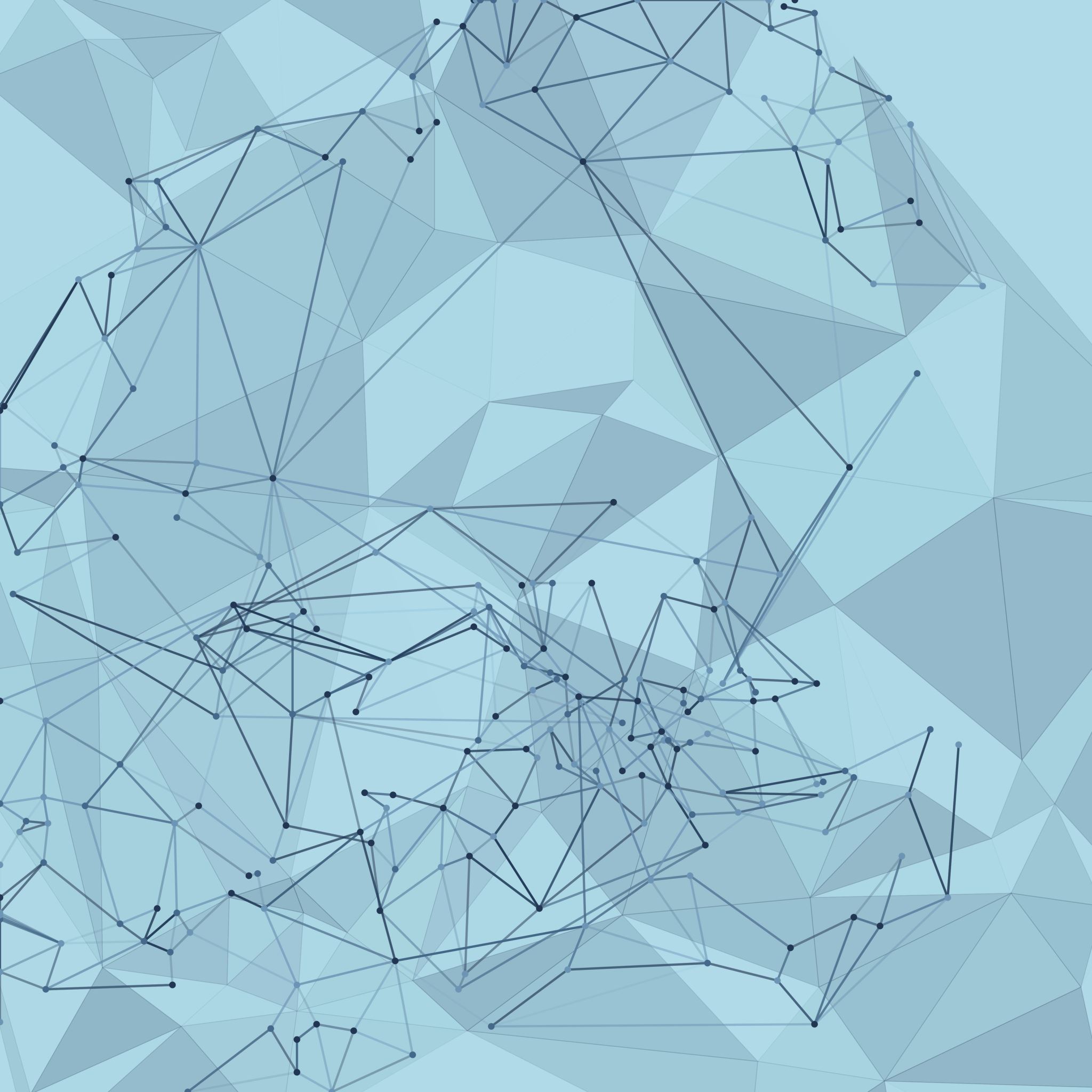 Working with Mental health IEP Goals
WHat are Mental Health IEP Goals?
these are goals that address the:
-social emotional
-mental health
-interpersonal
-intrapersonal
Dynamics of a student with a disability
What are mental health IEP goals
Example 1
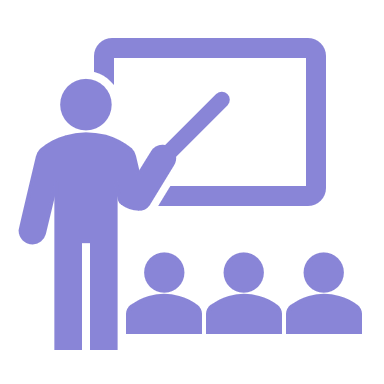 You receive an IEP from a transfer school with 120 minutes of MH services a month. In the evaluation, there is an academic, a cognitive and an executive functioning measurement. The student has two goals, one about numeracy, and another goal about using a graphic organizer.

Sound familiar?
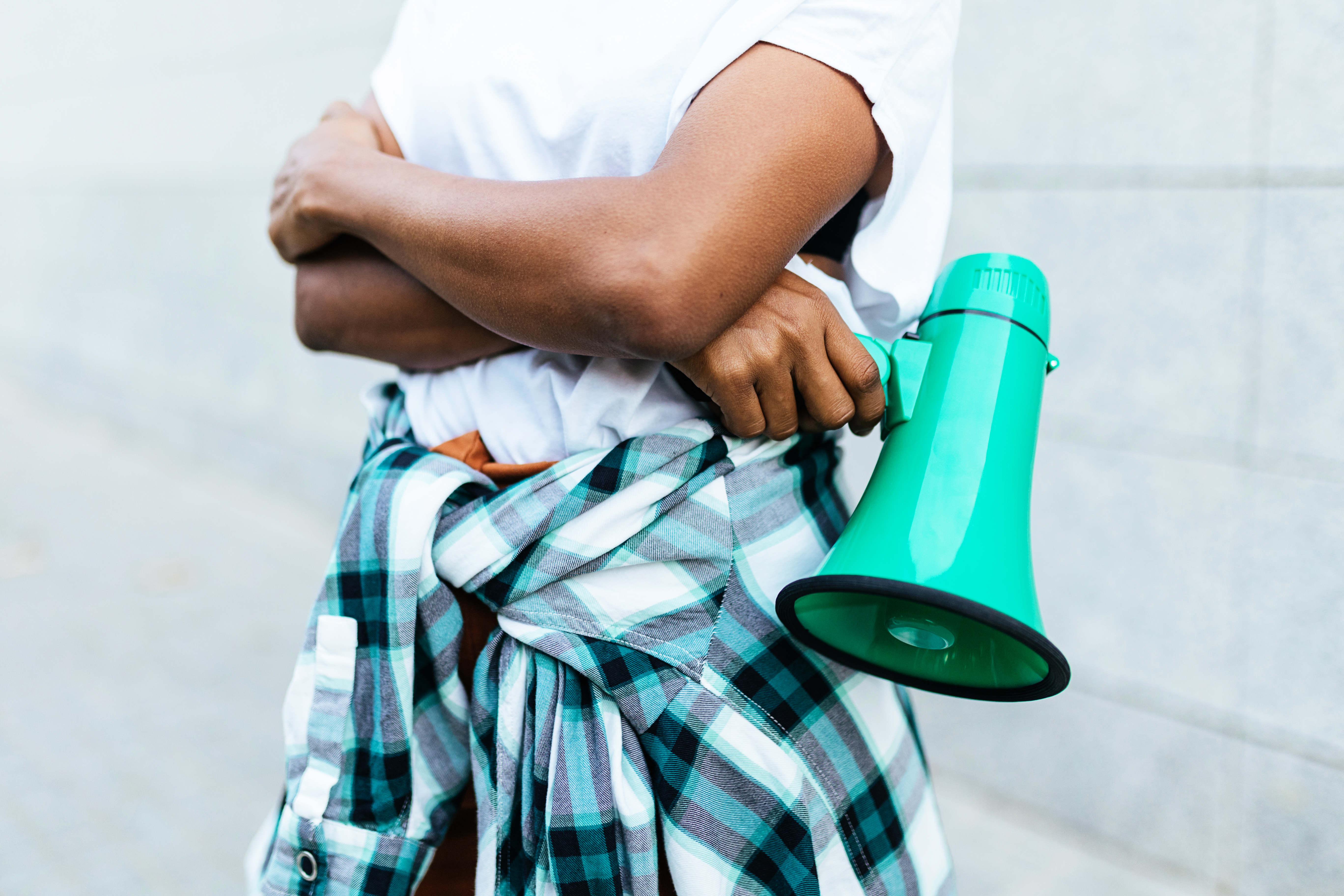 Example 2
You pull a new kiddo to serve their mental health service minutes and ask about how they are doing on their goal. They tell you that they don't know what their goals are and tell you that they never had any say in whatever their goal. They also tell you that they don't want to see you anymore.
Sound familiar?
Who serves mental health services?
A recent 13 state audit of IEP services showed that Mental Health services were the least likely:

-to be noted on an IEP
-to be served by a mental health professional
-to be carried out
What Does This mean
You're not the only one struggling to do this correctly
Best practices
Let's level set for a minute......

Mental Health Services should be tied to data from an evaluation, RtI and/or progress monitoring

Mental Health Services should be tied to appropriate goals that are individually tailored for reasonable benefit

Mental Health Services should be served by a licensed school mental health professional
-What kind of eligibility categories might have MH services attached to them?
Launch Poll 1
Beyond Examples of Mental Health Services
What Eligibility categories might have MH services attached?
ALL OF THEM!
More "typical" Examples of Mental Health Services
Launch Poll 2
-What kind of data might indicate that MH services are warranted?
Student input
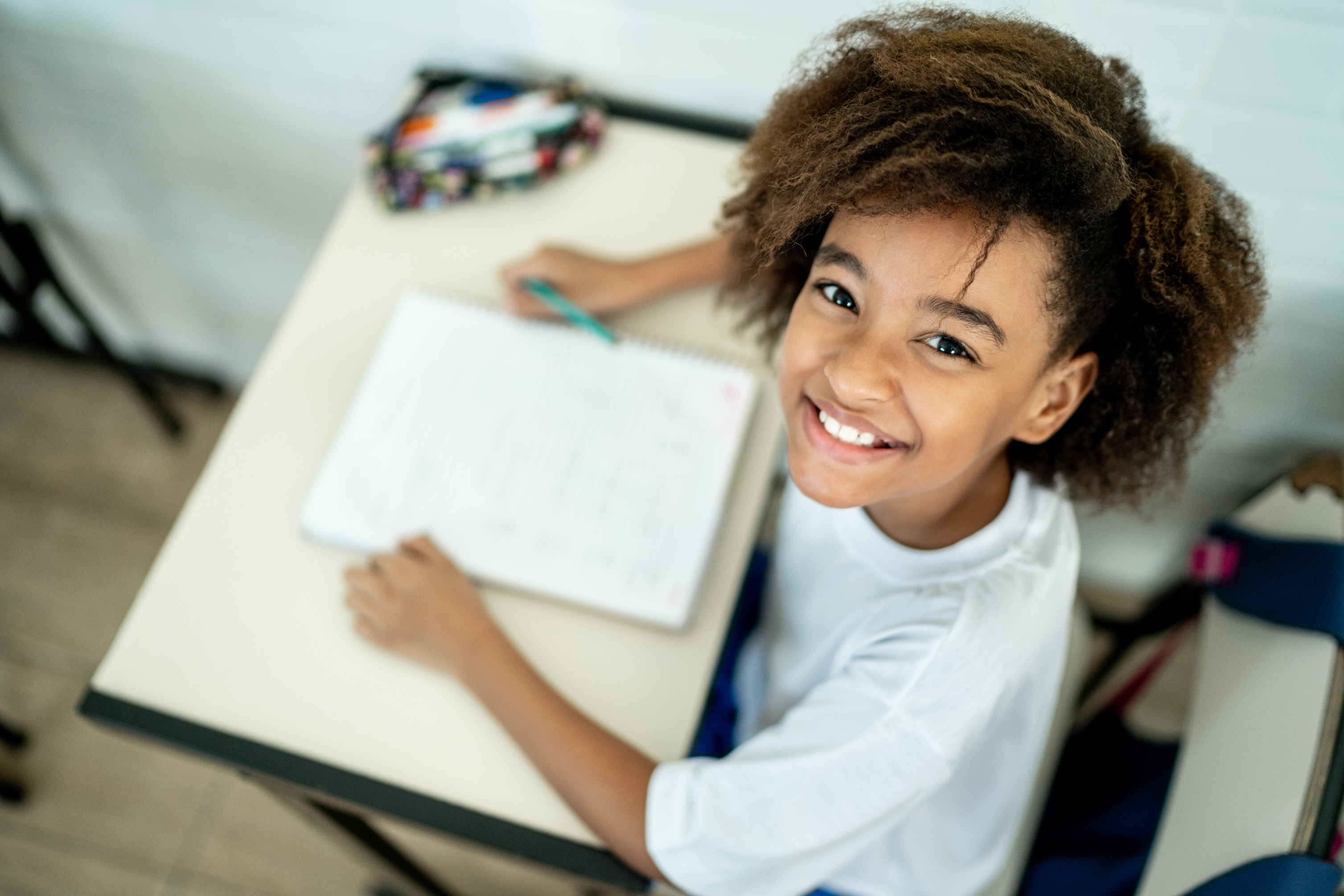 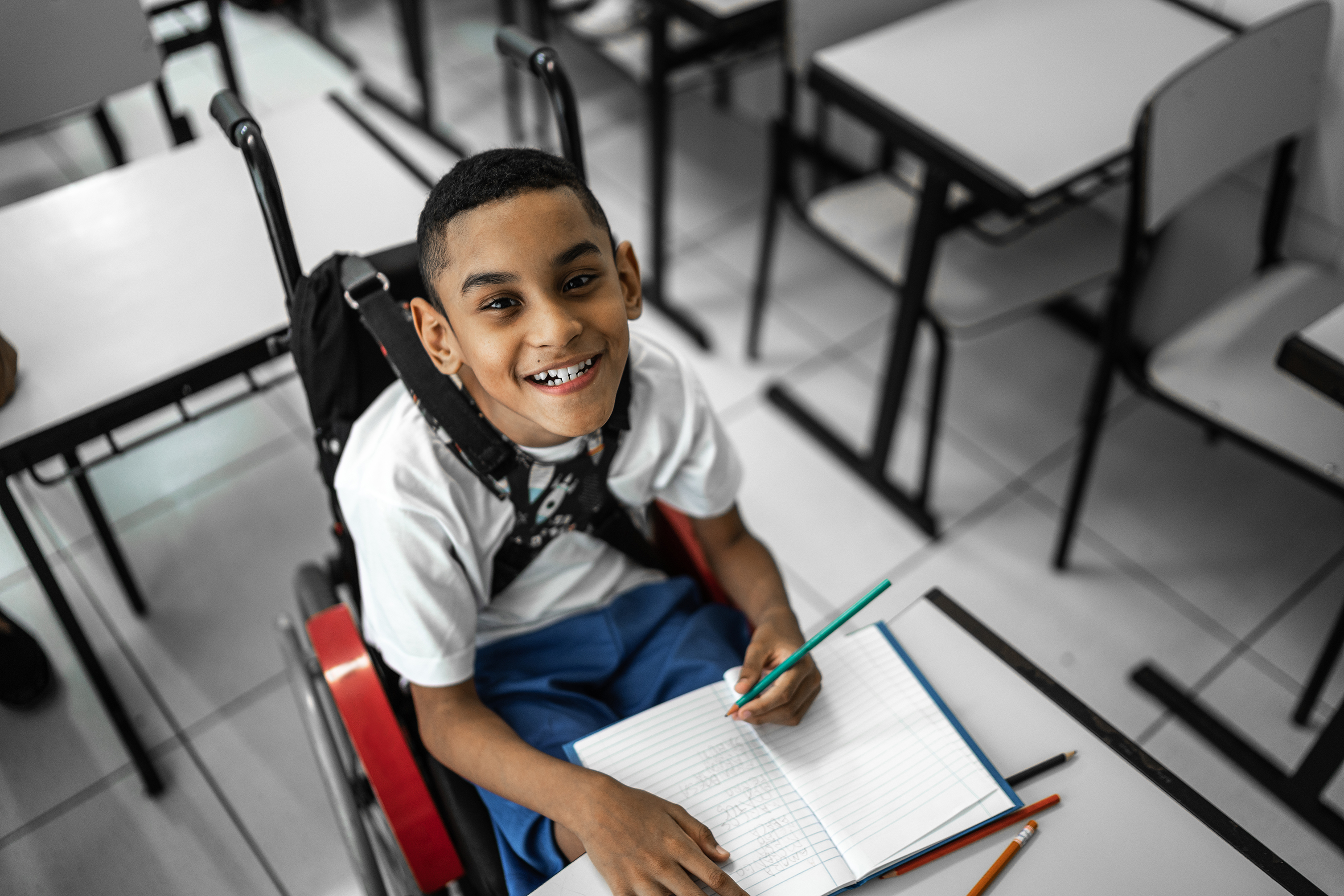 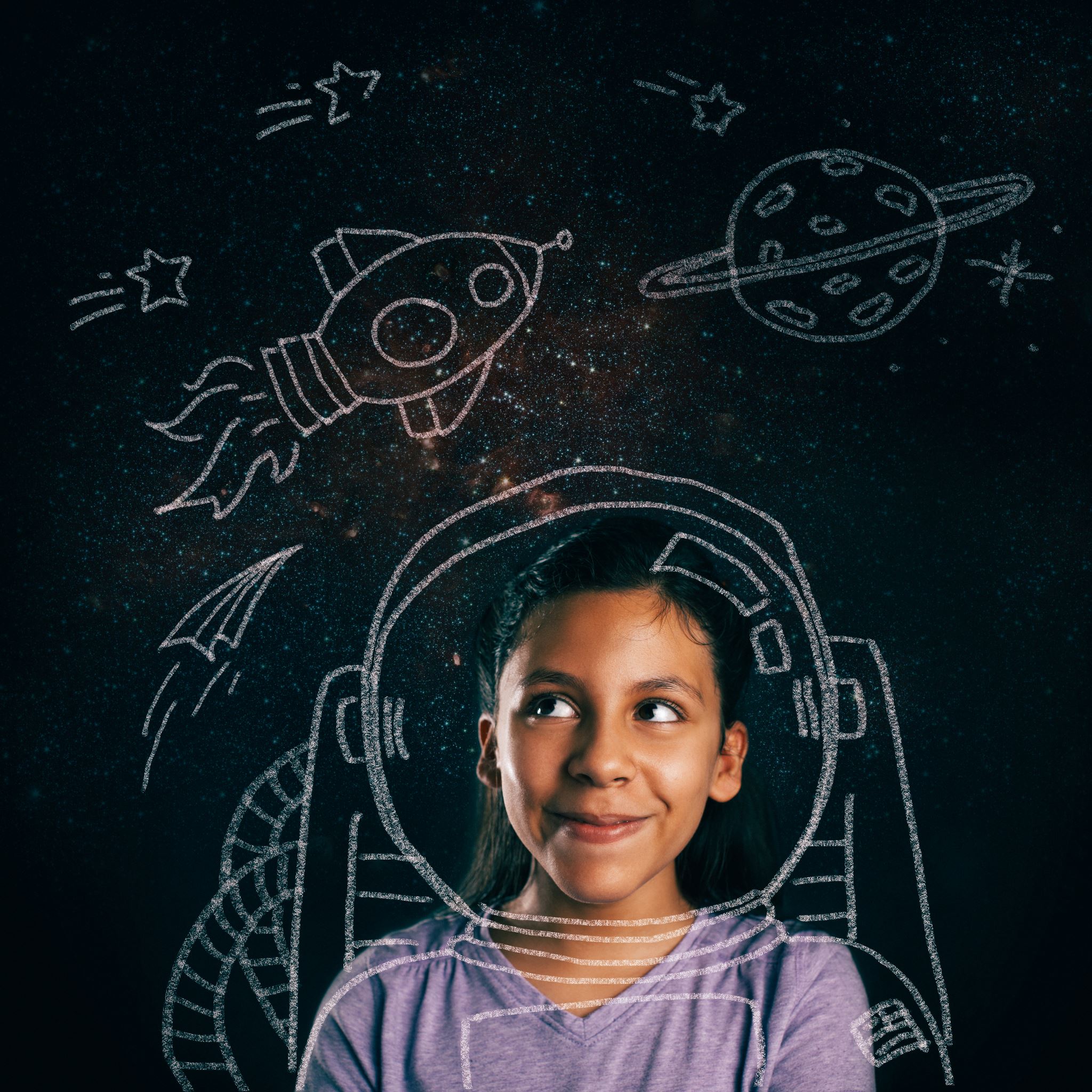 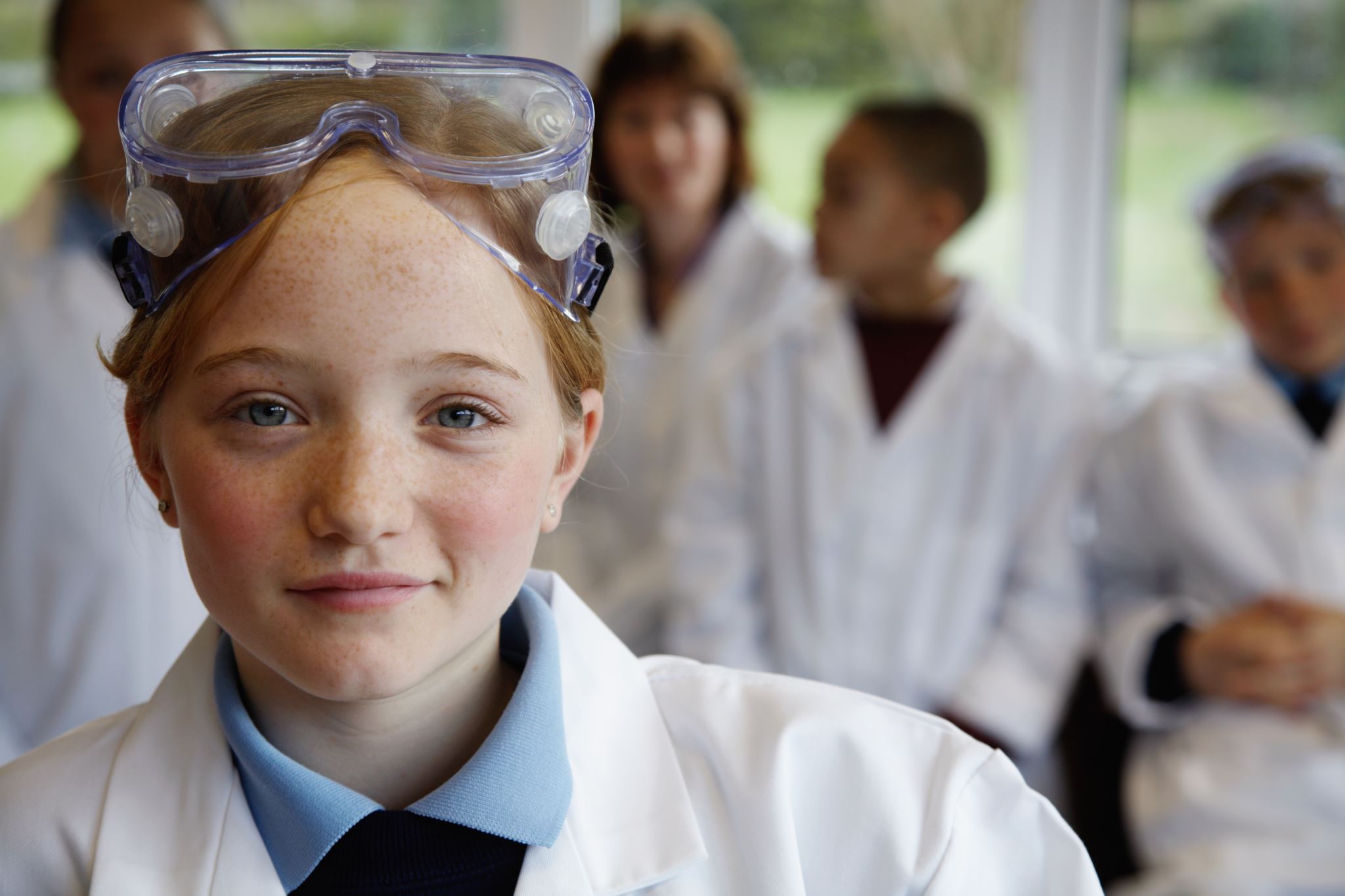 Sources of Mental Health Data
Formal
Informal
Assessment Data
Self-Report
Projectives
Diagnostics
Third-Party Report
Behavioral
Observational
Symptom Tracking
Progress Monitoring
Visit Data
[Speaker Notes: -including information from outside providers]
Data, Student & Strength-based Goals-example 1
Based on visit data and severity of distress data on the DSM-5 Level 2 Anxiety scale, student will be able to identify one panic attack trigger in four attempts of reconstruction with mental health provider after an occurrence of a panic attack by April 1st, 2023. Student's baseline data of being able to identify triggers for panic attacks is currently at a zero, whereas student's baseline data of distress and experienced symptoms are in the extremely elevated range.
[Speaker Notes: SMART goals
We all know SMART goals but sometimes they are still hard to write!]
Data, Student & Strength-based Goals-Example 2
Based on observational and behavioral data, student will practice one coping skill from a codeveloped list of 5 coping skills every day school is in session during their homeroom period with support from their paraprofessional 2 out of every 5 opportunities by April 1st, 2023. Student's baseline data of practicing coping skills is currently at 1 out of every 14 opportunities without support and has a list of 5 codeveloped coping skills.
Caution
Be careful about making MH IEP goals that aim at changing something you've already decided as a team is a disabling condition.....

"student will experience fewer symptoms of depression as measured by a symptom measurement form"…....

I call these goals, "be less-disabled goals." Are we or the student in control of their symptoms? We can have more in control with skill-building.
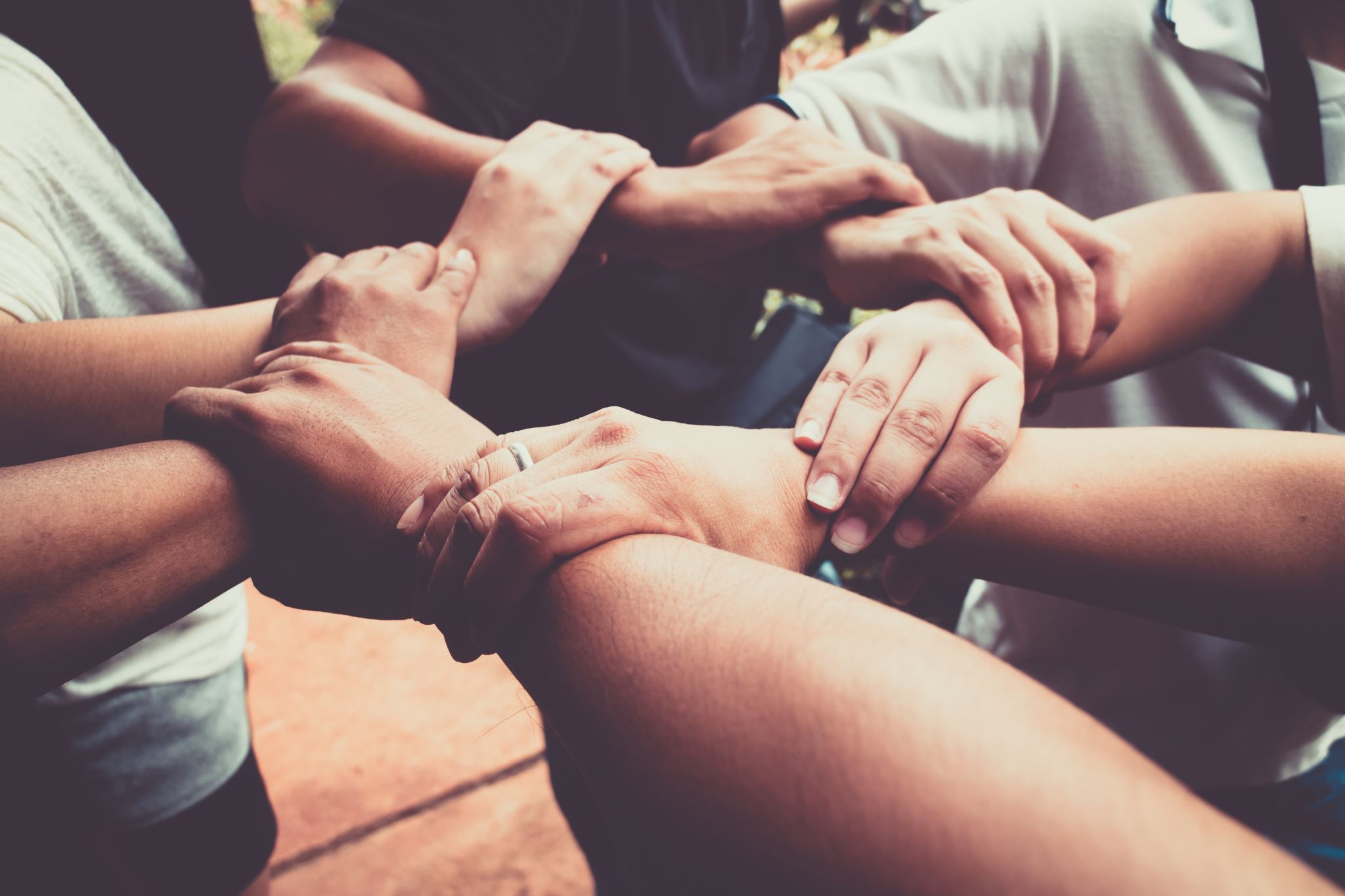 Let's try one together....
[Speaker Notes: Work on developing SMART IEP goals]
Recap
-MH Services can only be provided by CDE licensed mental health providers (right now)
-MH goals should be tied to data & should be designed for reasonable benefit to the student
-MH goals should be developed with input from the student
-MH goals should be strength-based